Tissues
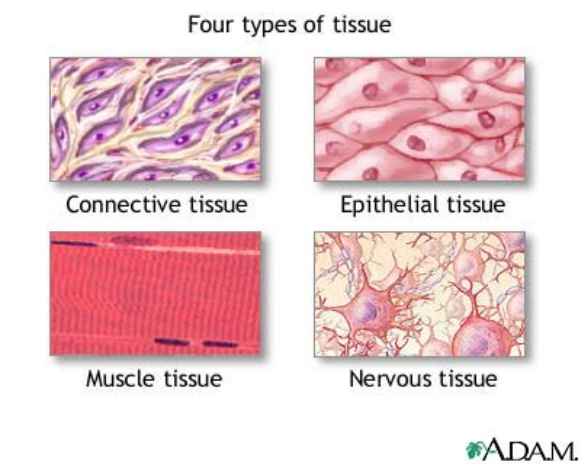 Tissue - a group or mass of similar cells working together to perform common functions.
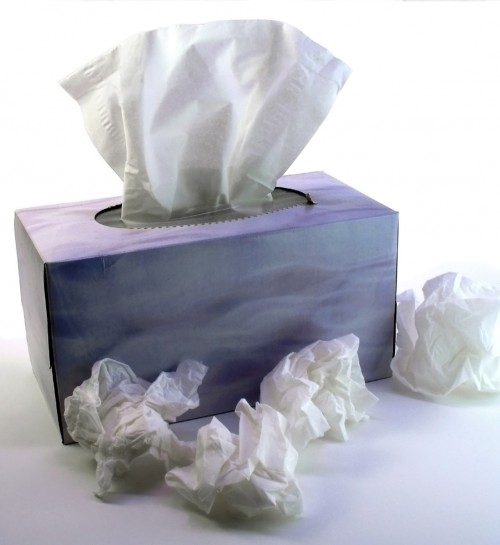 And this type.....
Epithelial Tissue
- Covers all body surfaces both inside and out. - Main glandular (glands) tissue.- Attached to underlying connective tissue at the   basement membrane- Usually has no vascular tissue - blood supply - Cells reproduce rapidly, results in rapid healing. - Cells tightly packed together
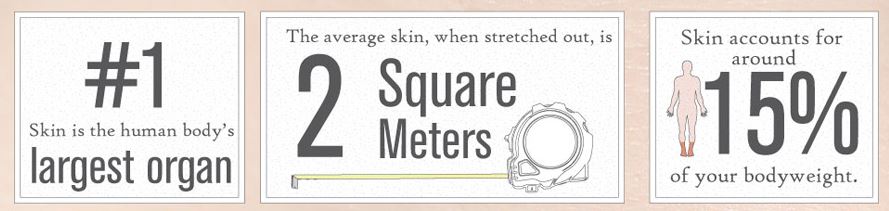 If a girl weighs 100 pounds.  How much of her weight is skin?
It takes about 27 days for the outer layer of skin to shed and be replaced; that works out to 1.5 pounds of skin cells per year.
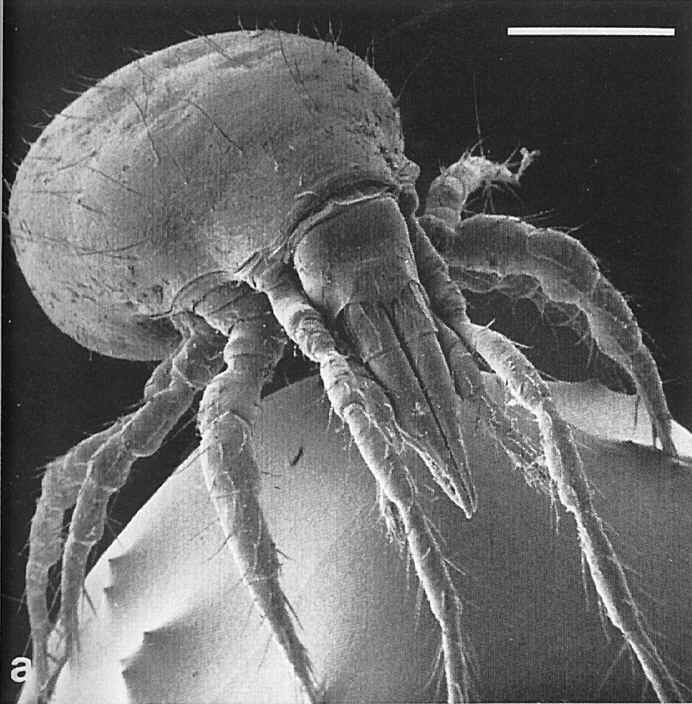 Where does all the dead skin you shed go?
[Speaker Notes: DUST!!!!]
Epithelial Tissue
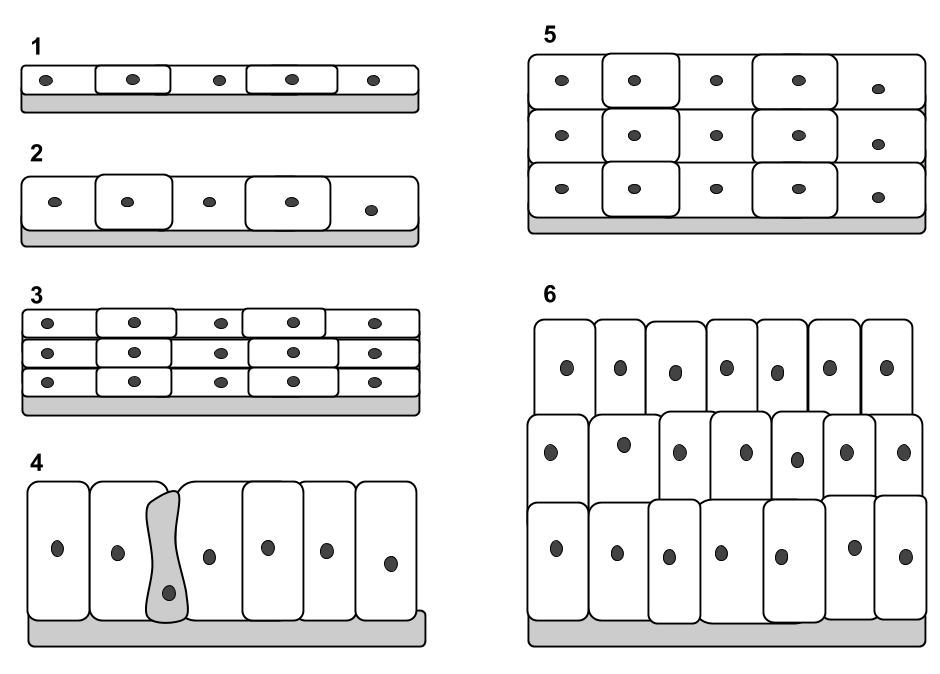 Functions:
Protection
Secretion
Absorption
Excretion 
Sensory perception
Categorized based on the shape of the cells and the layers of cells.
Epithelial tissue
Naming is based on description
simple = single layer
stratified = multiple layers

squamous = flat
cuboidal = square
columnar = column (rectangle)
One type of tissue can be arranged in different forms,  each form has a different function.
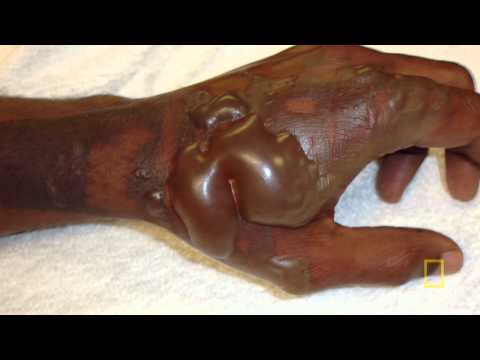 The skin is considered the largest organ of the body.  Replacing it takes time, and burn victims are at risk of infection because they have no protection.
A. Simple Squamous
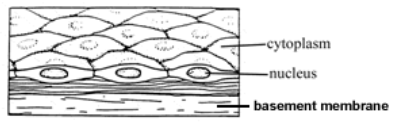 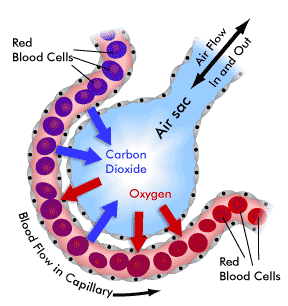 Simple Squamous
Tissue
All epithelial tissue has a layer at the bottom called the:  
BASEMENT MEMBRANE
Form:  Single layer, Flat and thin
Function: diffusion and filtration. Air sacs in lungs, capillaries
B. Simple Cuboidal
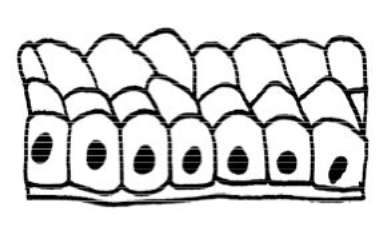 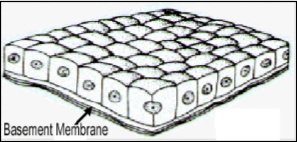 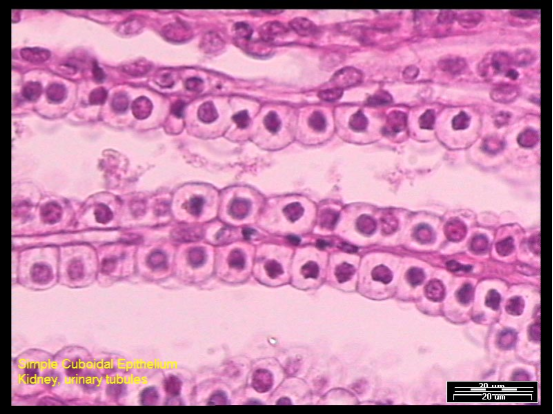 Function: Secretion and absorption

Found in kidneys tubules, ducts and covering the ovaries
Stratified cuboidal epithelium
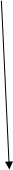 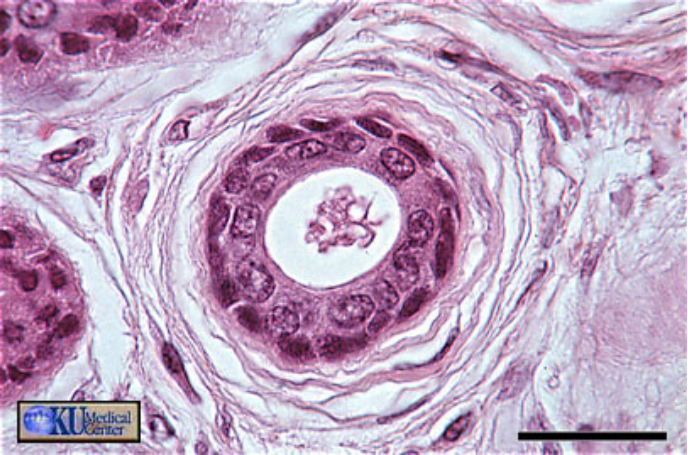 C. Simple Columnar
Function: Secretion and absorption

Found in digestive tract and uterus

*Contains scattered goblet cells to secrete mucus

*Can have microvilli to increase surface area
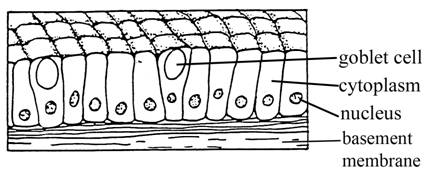 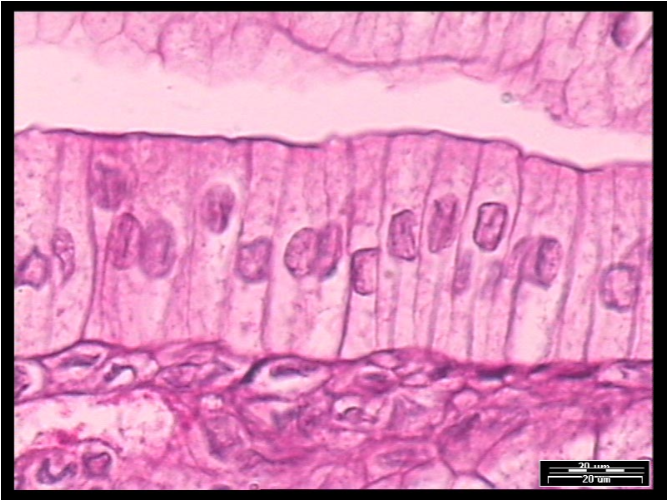 D. Stratified Squamous
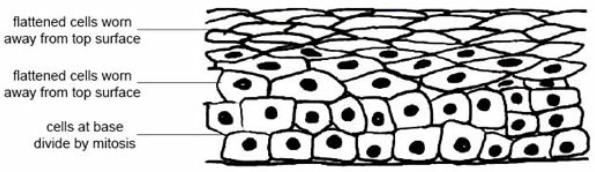 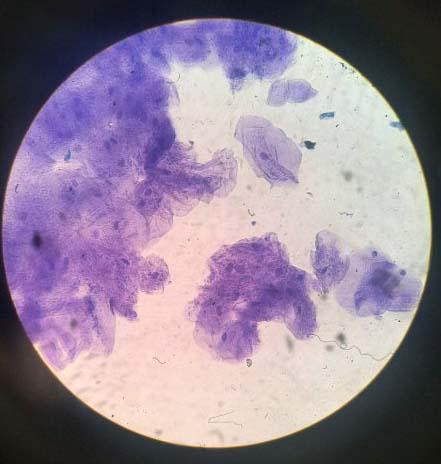 Multi layer squamous, functions in protection

Found lining body cavities;  skin and mouth
The ink of tattoos must be injected below the basement membrane.
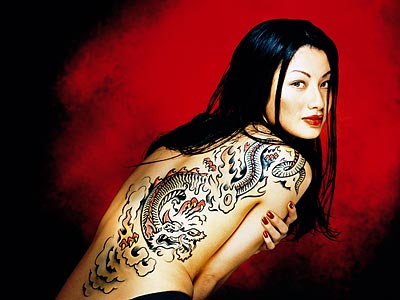 [Speaker Notes: Tattoos are permanent because they must be inserted below the basement membrane]
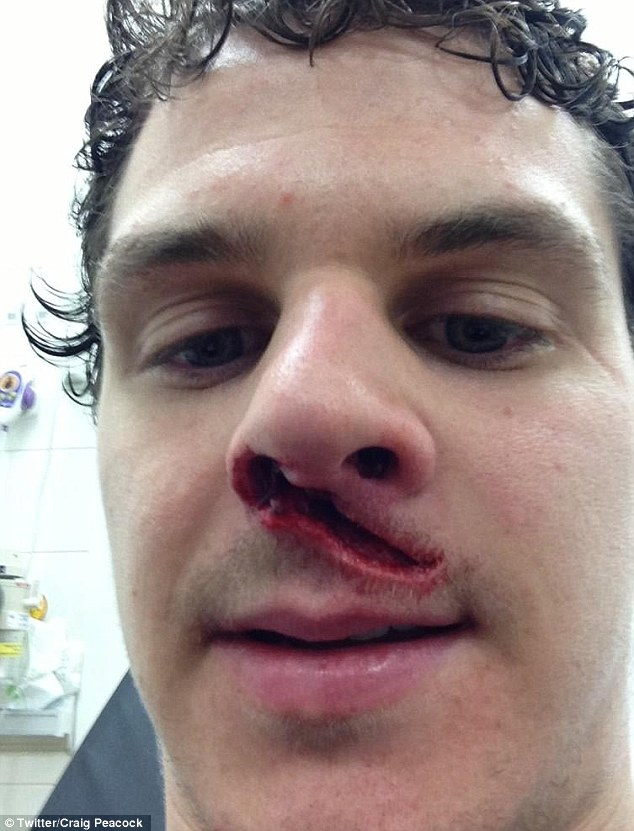 Tissues often come in layers on the body - 

cuts on the skin may need to be stitched if they also go through the underlying tissue.

*This injury was caused during a hockey game, from a ice skate.
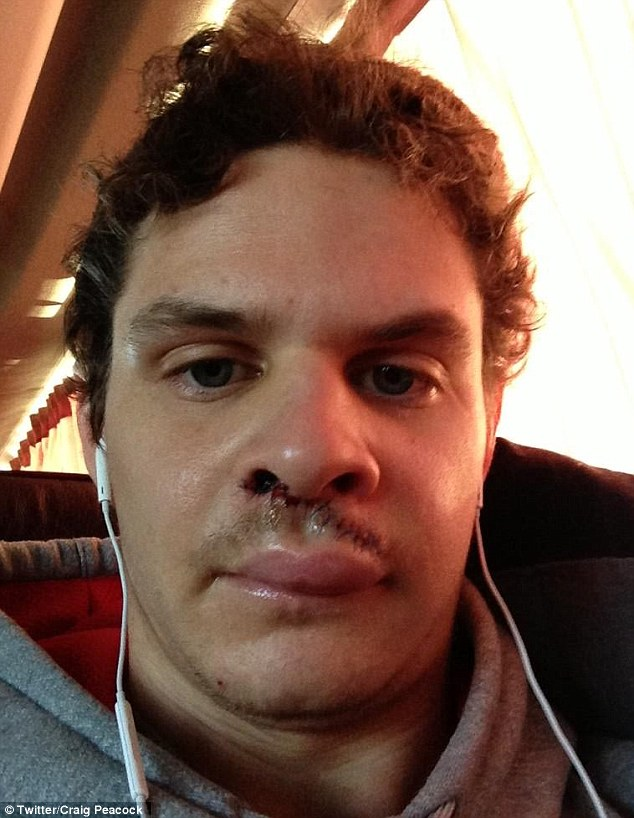 Stitches are also called SUTURES and they hold the tissue together while the body heals.


Alternatives to sutures:

     Glue
     Medical Tape
     Staples
A British ice hockey star, Craig Peacock has made a miraculous recovery after suffering a gruesome facial injury when he took an ice-skate blade to the face.
Skin also provides a barrier to UV radiation.
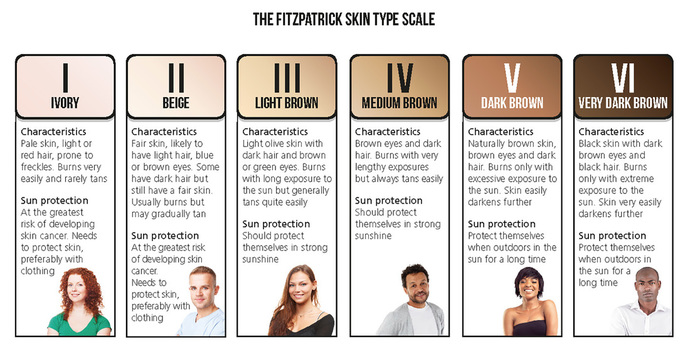 Take this test to determine your skin type.
Check out this animation:   (4 minutes)
    How Do We Get Our Skin Color?
HHMI How We Get Our Skin Color  (Interactive) 
1.  What are the three main layers of skin?2.  What are the two main cells found in the epidermis? 3.  What is melanin?4.  How does melanin protect cells?5.  How does sunlight cause tanning?
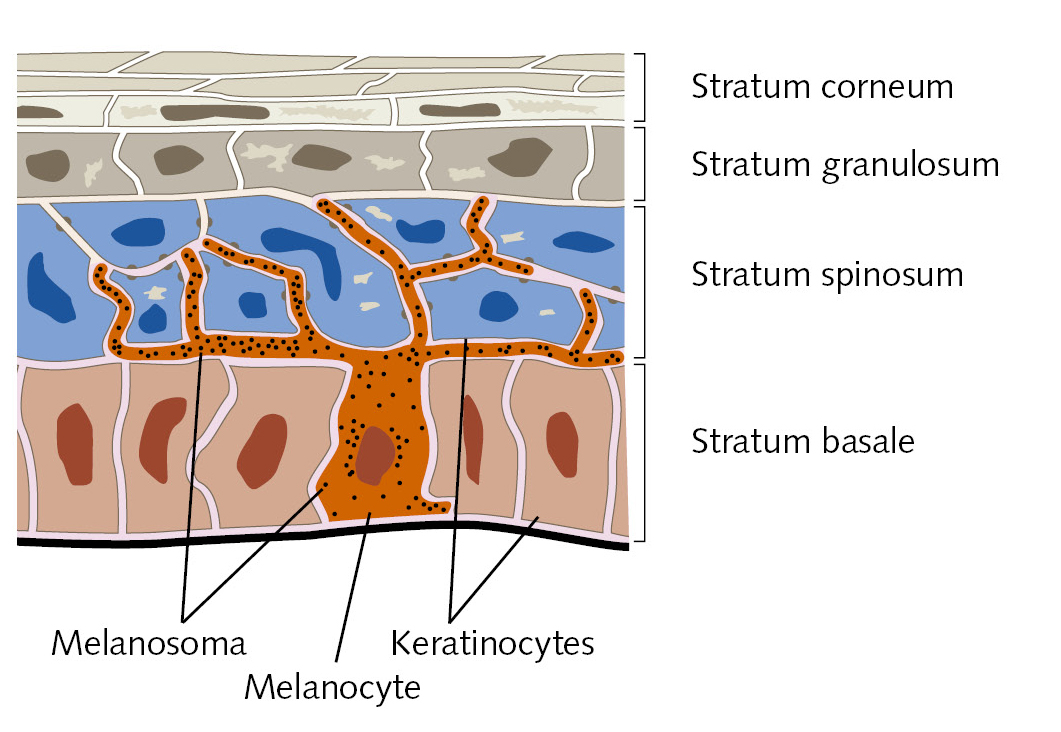 Check out this video:  HHMI: The Biology of Skin Color  (18 min) which explains the evolution of skin color in human populations.
[Speaker Notes: Epidermis, Dermis, Hypodermis
Keratinocytes (frontline), Melanocyte (star shaped, produce melanin)
Skin Pigment, produced in Melanosomes in Melanocyte
 By absorbing the UV radiation before it reaches the nucleus
The UV Radiation causes an increase in Melanin, which makes our skin darker.]
https://www.hhmi.org/biointeractive/biology-skin-color

Follow along with your worksheet
E.  Pseudostratified Columnar
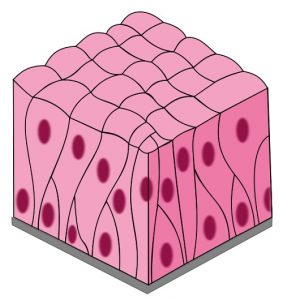 Appear stratified, but just a single layer of cells, nuclei at different levels

Can have cilia (hair-like projections)
And goblet cells, which secrete mucus
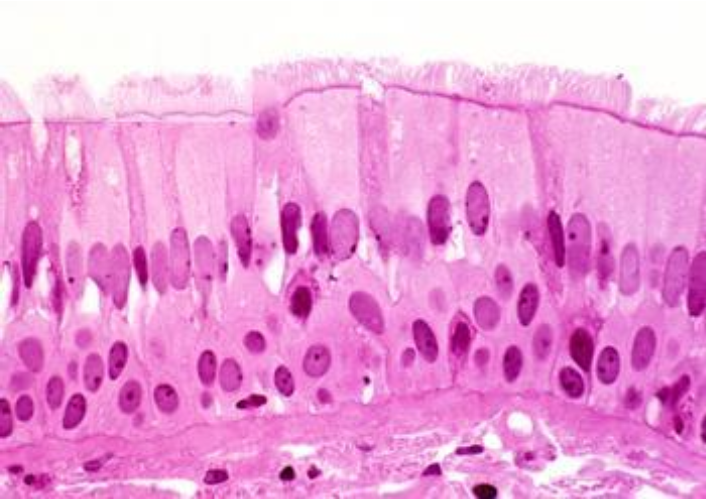 Function:  Secretion and cilia-aided movement

Location: lining air passages and tubes of the reproductive system
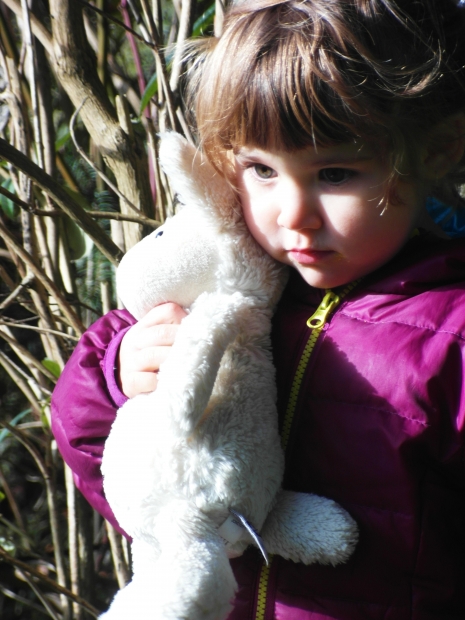 What could happen if the cilia of this tissue doesn’t work properly?
[Speaker Notes: Remember McKenzie from chapter 2? If cilia aren’t functioning properly, is movement occurring properly? NO!]
F. Transitional Epithelium
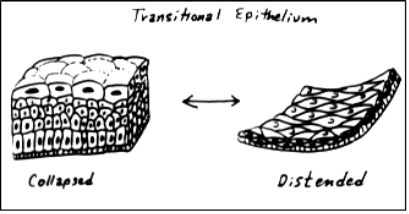 Stretchable

Blocks diffusion (no leaking)

Found in the urinary bladder
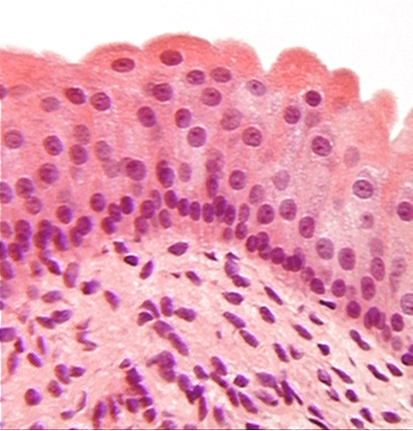 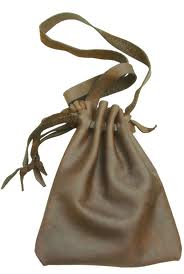 Urinary Bladder
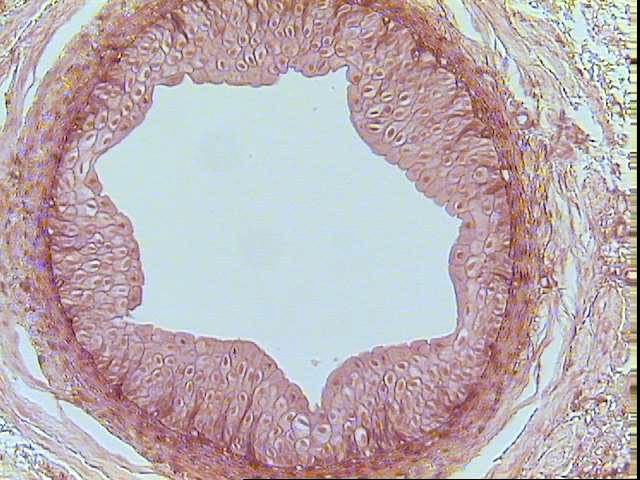 G. Glandular Epithelium
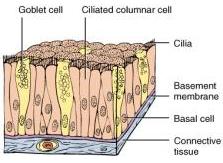 Cells are specialized to            secrete substances  

They make up the GLANDS

                        exocrine glands          endocrine glands

   Examples:    salivary, sweat            hormones
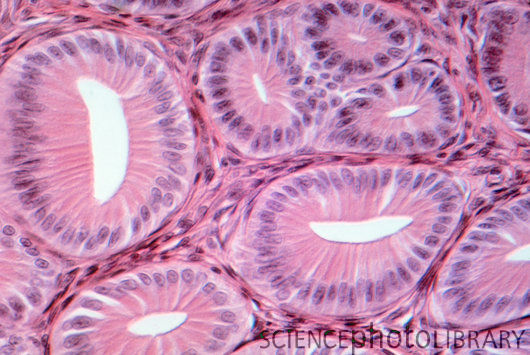 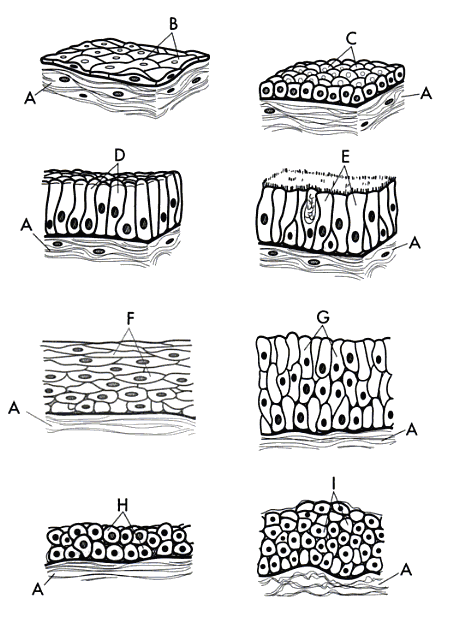 Identify the tissues
[Speaker Notes: A/B: Simple Squamos = Nucleus & Cytoplasm
A/C: Simple Cuboidal = Basement Membrane/ cytoplasm or nucleus
A/D: Simple Columnar = Basement Membrane/cytoplasm
A/E: PseudoStratified Columnar = Basement membrane/ cytoplasm
A/F: Stratified Squamos = Basement Membrane/Cytoplasm
A/G: Stratified Columnar
A/H: Strat. Cubodial
A/I: Transitional]
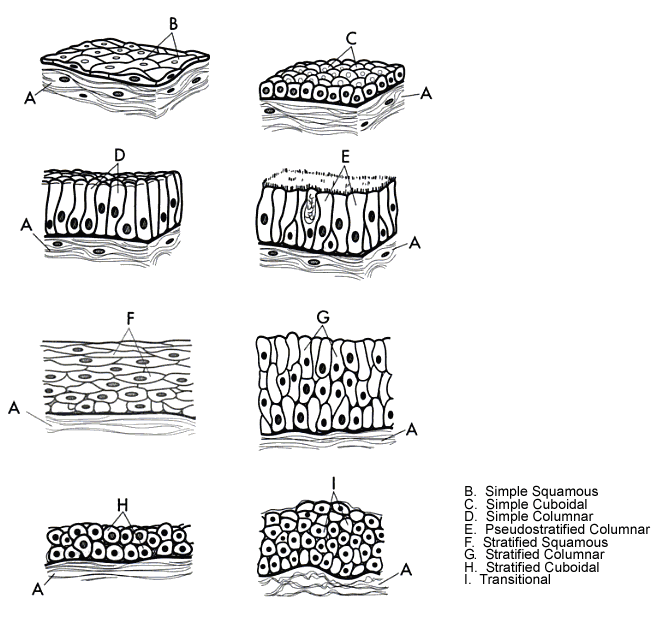 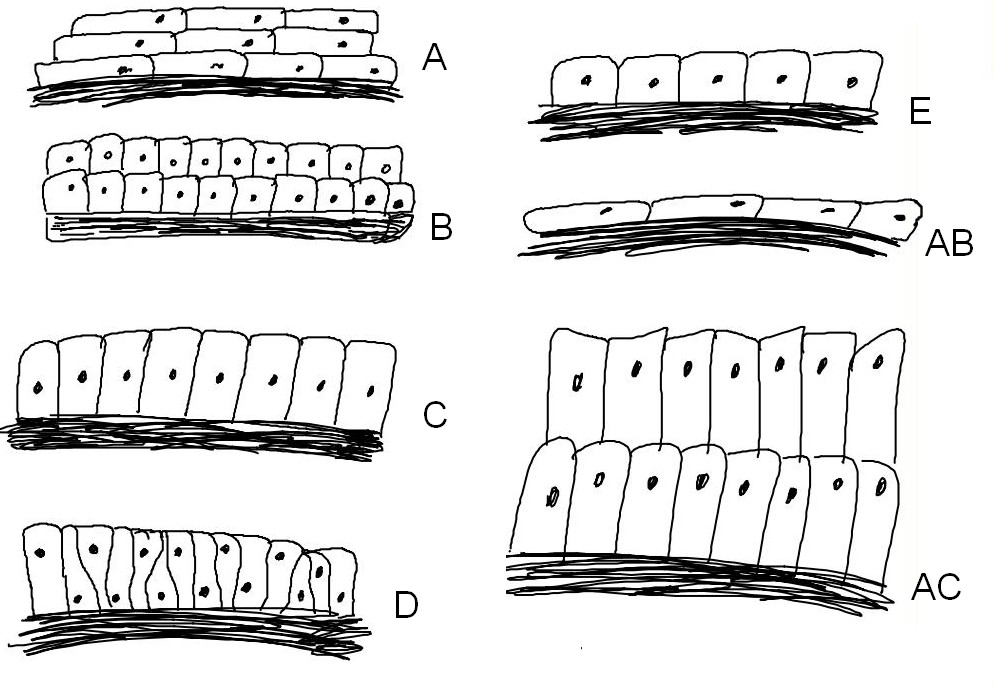 [Speaker Notes: A: Stratified Squamos
B: Stratified Cuboidal
AB: Simple squamos
C: Simple columnar
D: Pseudo stratified columnar
E: Simple cuboidal
AC: Stratified columnar]
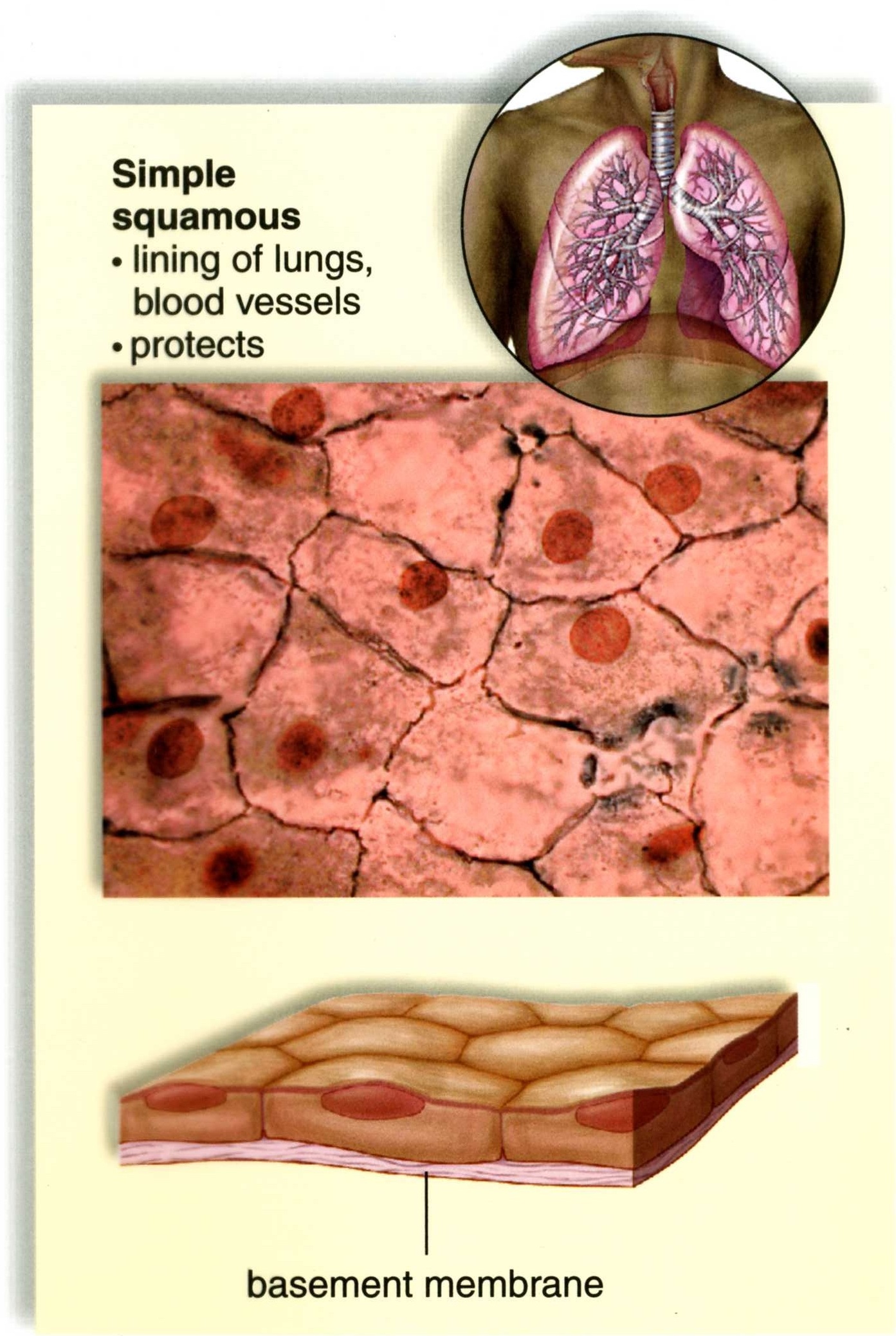 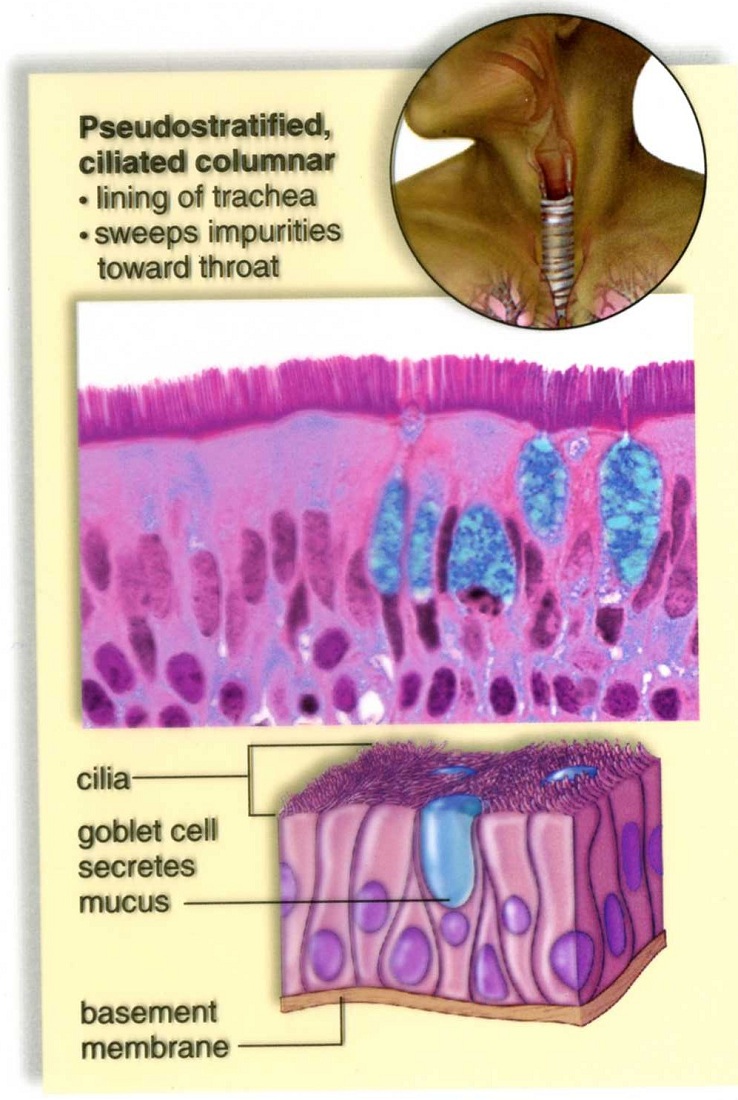 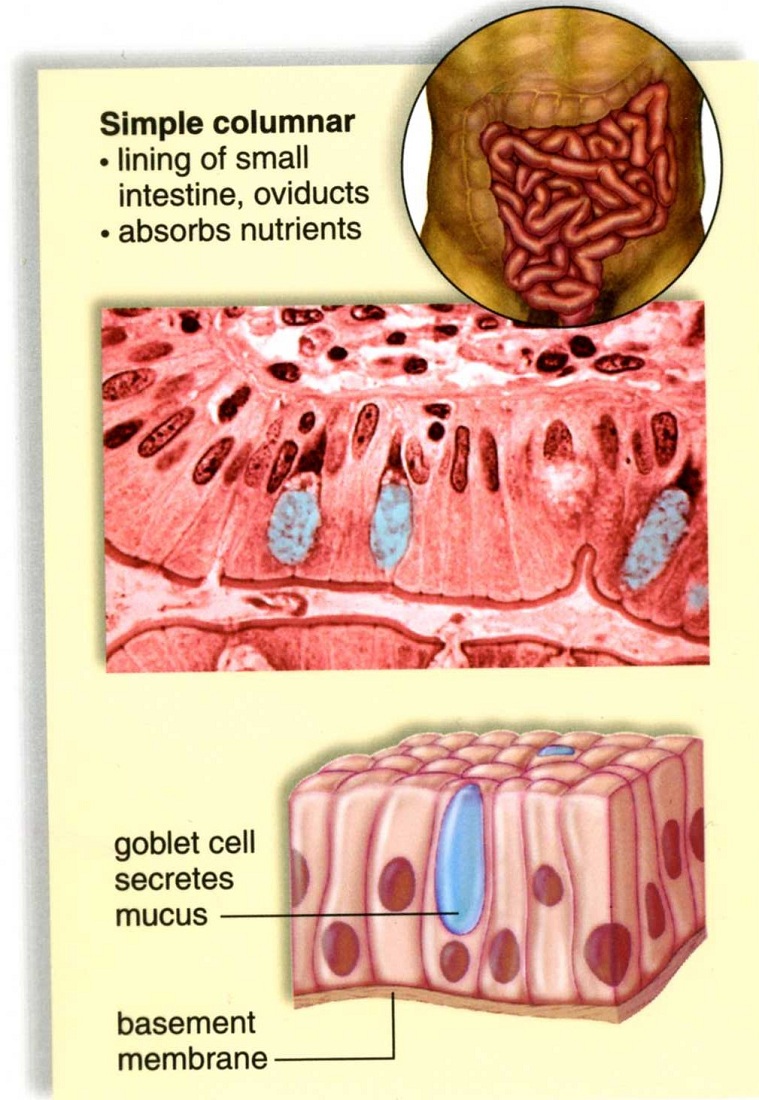 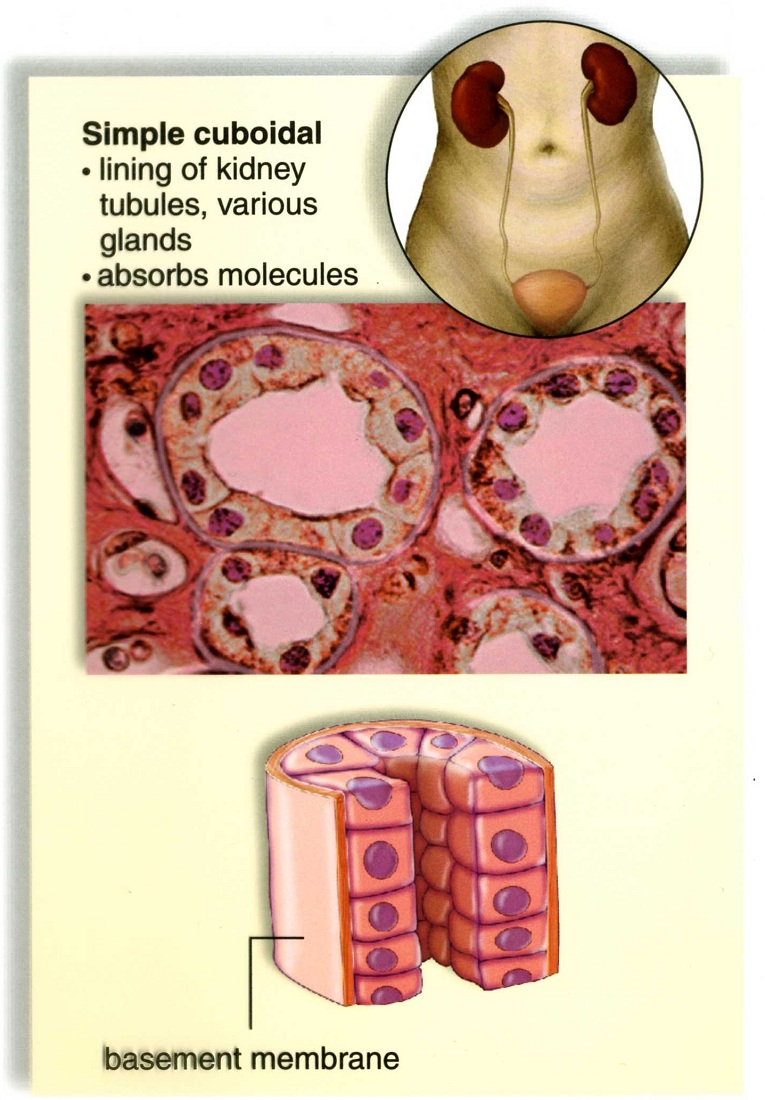 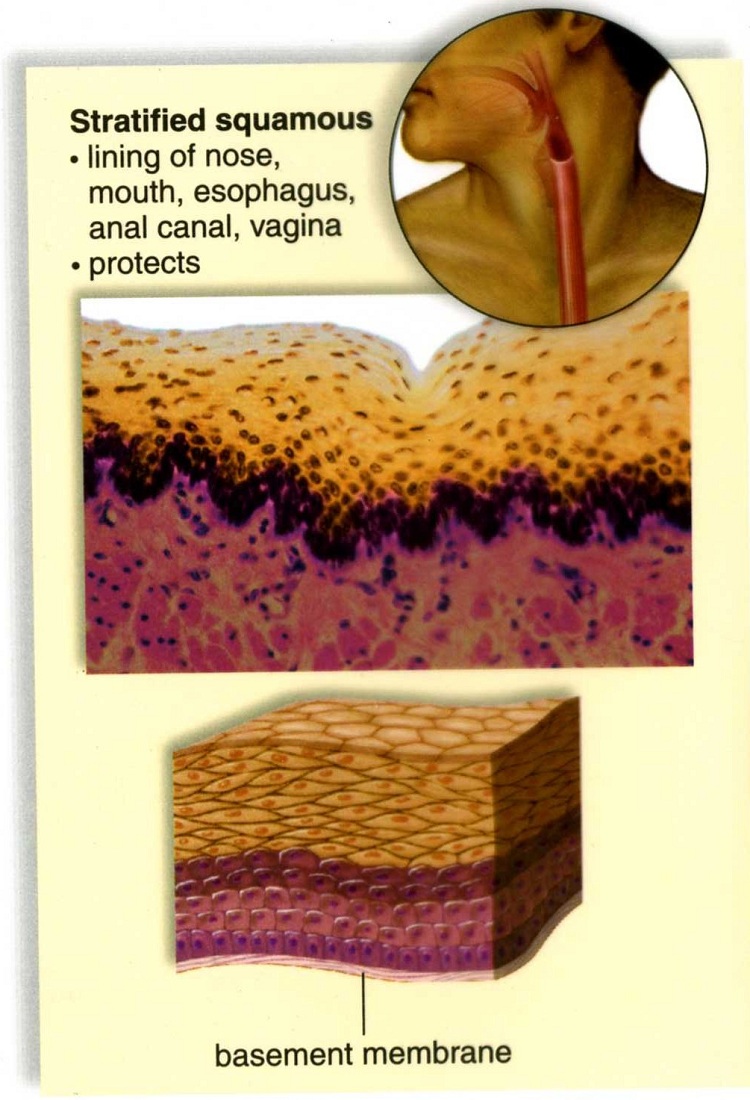